Name
Ram Dhondiba Sagar
LOCAL ADDRESS
R. D. SAGAR			
C/o PROF S.V. DHARMAPURIKAR,                               NARHARI ENCLAVE 344,345
 E – SECTORE CIDCO N-1, AUB
PERMANENT ADDRESS
AT POST GOLEGAON, TQ.                                                                                                                                                                             AUNDHA (NA) DIST HINGOLI
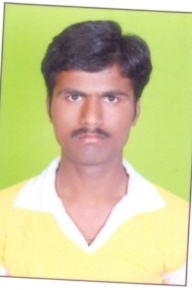 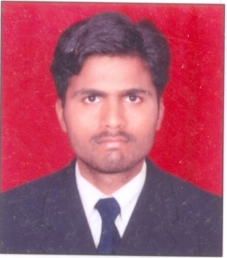 Ram
CONTACT NO
9890717326,  9823202137,                                                                9890852135
E-mail Id			        ramsagar100@gmail.com			                                           ramsagar100@rediffmail.com
                                                                              ram_sagardl@yahoo.co.in
Date of Birth
                                                                 5th June 1985
MARITAL STATUS                                                                           : Unmarried
 
SEX                                                                                                        : Male 
 
HOBIEES                                                                                             : Reading ,Cricket &
						Net  surfing 
	
NATIONALITY                                                                                  : Indian
 
LANGUAGES  KNOWN                                                                  : Marathi, Hindi, English
Objectives
I would like a job where I can use my ability to __________ which will result in ______________.
A position in data analysis where skills in mathematics, computer programming and deductive reasoning will contribute to new systems development.
Computer expertise, with proficiency in all MS Office programs (Word, Excel, PowerPoint, Outlook and Access).
Under Graduate
S.C.C.
Roll  No . LO 69260
H.S.C.
Roll No. TO 50236
Graduation in BA
Pass in second class
Post Graduation
MCM
Other Certification
Ms-CIT                                                                  66 %
COPA         (computer operator & programming assistant )
One year central  government ITI
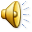 Summary of all qualification
1st cl
1st cl
2nd cl
OTHER ACTIVITIES                                            I) :  DIRECTORATE OF FIELD PUBLICIT                        
                                                                                            (MINISTRY OF INFORMATION  
                                                                                            &  BROADCASTING AIDS-2007)
 
                                                                                    II) : STATE LEVEL N.S.S  PARTICIPANT
 
 											                         III)
Experience
as a Computer operator
I)   TATA FICOSA PUNE 3 MONTHS,
  
 II)   OM CABLE AND DISH TV  3 MONTHS,
DATE:    \    \    200
PLACE: AURANGABAD 	                                                  YOURS FAITHFULLY,
 
                                                                                                        SAGAR  RAM  DHONDIBA